Проект «Моя мама»
По количеству участников (коллективный)
По продолжительности выполнения проекта (краткосрочный)
По характеру содержания (интегративный)
По доминирующему виду деятельности (творческий)


        Автор проекта:  Вагина Н.В. (воспитатель коррекционной группы «Букваренок»)
       Участники проекта: дети старшей группы   «Букваренок», родители, воспитатели, муз. Руководитель.
Этапы выполнения проекта
I  Целеполагание
II Разработка проекта
III Выполнение проекта
IV Презентация
Цель проекта: 
Обобщить социальный опыт ребенка через его творческую и речевую активность.
I ЭТАПАктуальность
Скоро праздник - 8 Марта. Это праздник к которому никто не может остаться равнодушным.
Мама считается хранительницей семьи. И, конечно же, именно мама играет важную роль в жизни каждого человека. Развитие отношений между ребенком дошкольного возраста  и матерью имеет большое значение для развития личности ребенка. 
К сожалению, часто любовь к маме дети связывают только  с материальными ценностями, а не духовными.
Данный проект направлен на приобщение детей к общечеловеческим ценностям, любви к самому близкому и родному человеку – маме, через интегративный подход  образовательных областей.
Задачи проекта:
Углубить знания детей о роли мамы в их жизни, через раскрытие образа мамы в поэзии, в музыке, в художественной литературе;
Развивать связную речь детей, обогащать словарь;
Развивать творческие способности детей, в продуктивной и в музыкальной деятельности;
Совершенствовать стиль партнерских отношений, стимулировать самостоятельность;
Воспитывать доброе, заботливое отношение к маме.
Предполагаемый  результат
Понимание детьми, что мама – самый дорогой человек в жизни ребенка;
Умение детей заботиться о маме, совершать добрые, положительные поступки;
Развитие у детей познавательной активности, творческих способностей;
Развитие у детей чувства эмпатии.
II ЭТАП Разработка проекта
Донести до участников проекта важность данной проблемы;
Подобрать методическую и художественную литературу;
Наработать и систематизировать материал, доступный для детей старшего дошкольного возраста;
Составить перспективный план.
III  ЭТАП Выполнение проекта
Формы и содержание работы
Коммуникативная деятельность
Беседы: «Моя мамочка», «Как много дел у мамы дома», «Кто помогает маме дома?», «Почему маме нужно помогать?»
Упражнения по активизации словаря и развитию связной речи:
        «Красивые слова о маме», «Назови ласково»
Познавательное развитие
Занятие «Мамы всякие важны, мамы всякие нужны»
Беседа «Кем работает моя мама»
Моделирование ситуаций:
           - Мама заболела;
           - Своей маме помогу – все игрушки уберу.
Игровая деятельность
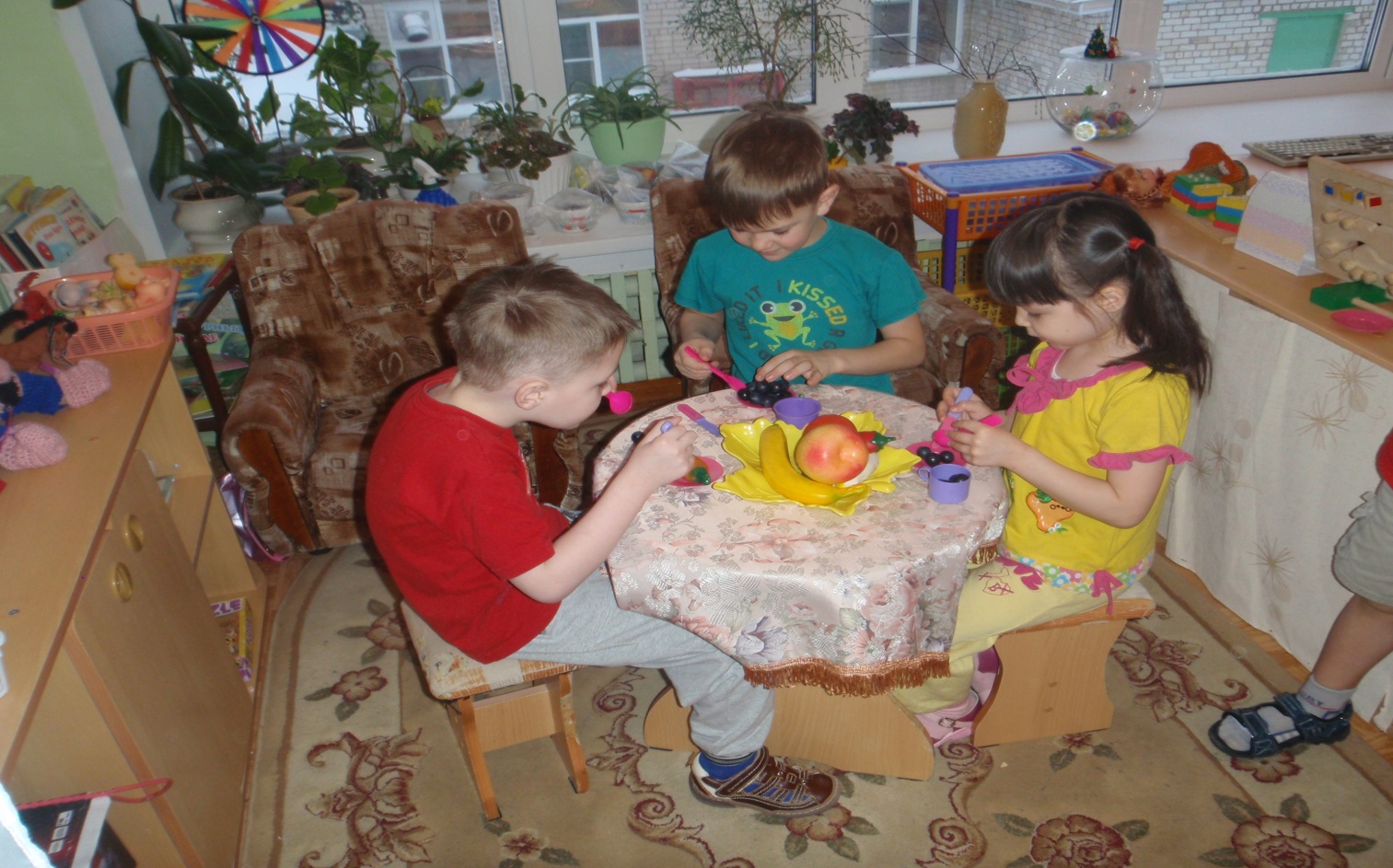 Сюжетно-ролевая игра:
          -  «У мамы день рождения»
          - «Семья»
          - «Встречаем гостей»
Дидактические игры:
          - «Где чья мама?»
          - «Все работы хороши»
          - «Подбери наряд для мамы»
Трудовая деятельность
«Постираем платочки»
«Вымоем столы»
Музыка
Разучивание песен о маме: «Мама-солнышко моё», «Золотая мама»
Слушание: «Песенка мамонтенка»
Чтение художественной литературы
Чтение:  «Мультсказка мама для мамонтенка», 
                         Зыкова О.Г.  «Весенний праздник»
                          Виеру Г. «Рядом с мамой», «Моя семья»
                          Благинина Е. «Посидим в тишине», «Мамин день»
                          Барто А. «Мама поет», «Разлука»
                          Ненецкая  сказка «Кукушка»
Стихи для заучивания: Благинина Е. «Посидим в тишине»
Чтение пословиц о маме
Продуктивная деятельность
Художественное творчество (рисование) – «Мамин портрет» 
Художественное творчество (лепка) – «Платье для мамы»
Художественное творчество (аппликация и конструирование) – «Букет для мамы», «Наш дом»,
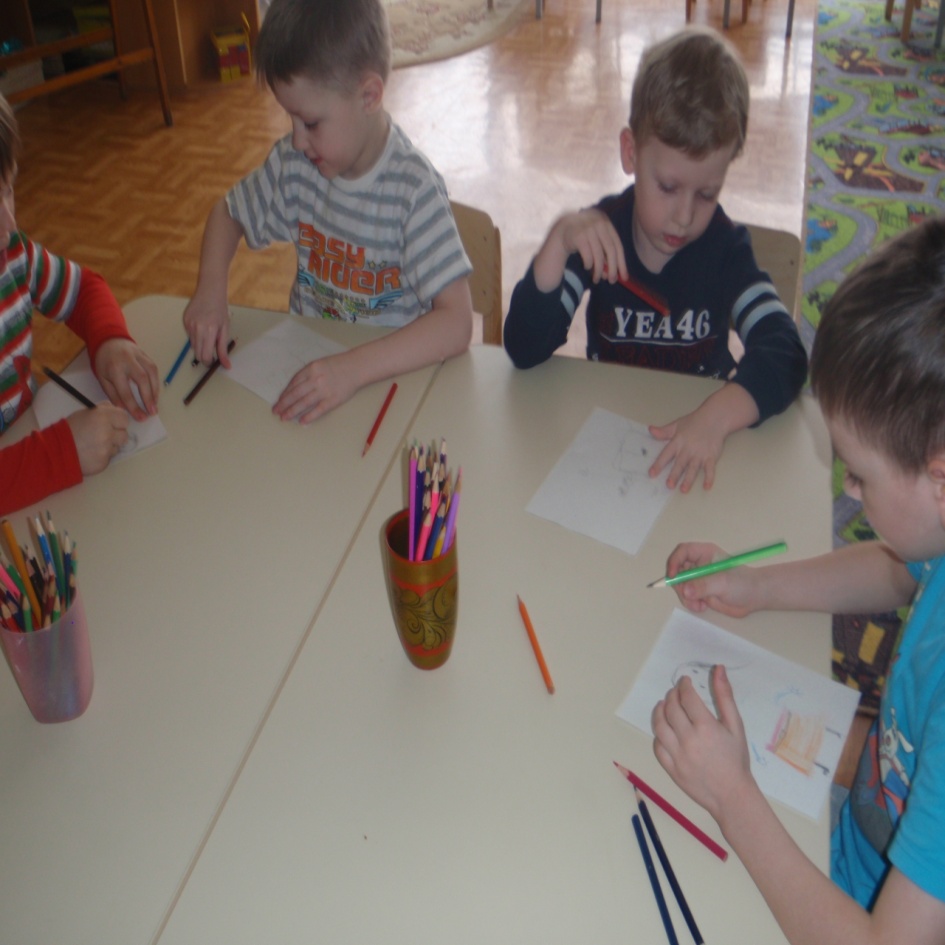 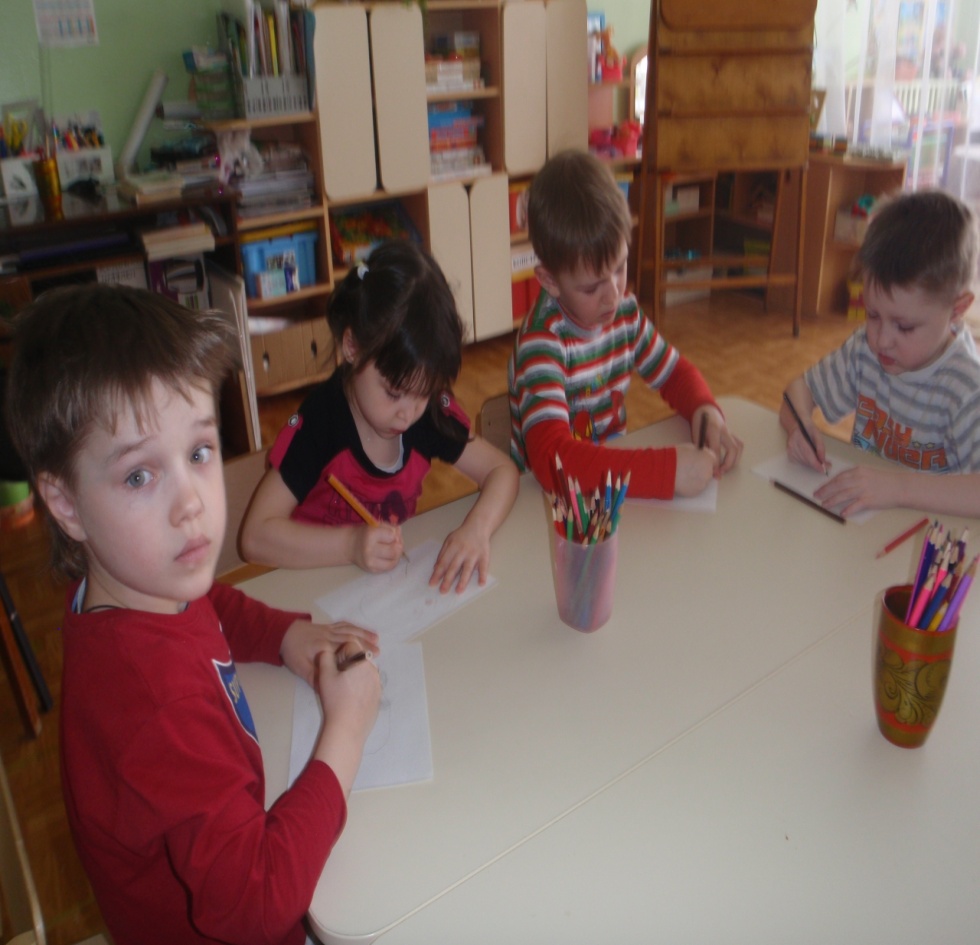 Художественное творчество (аппликация)
«Букет для мамы»
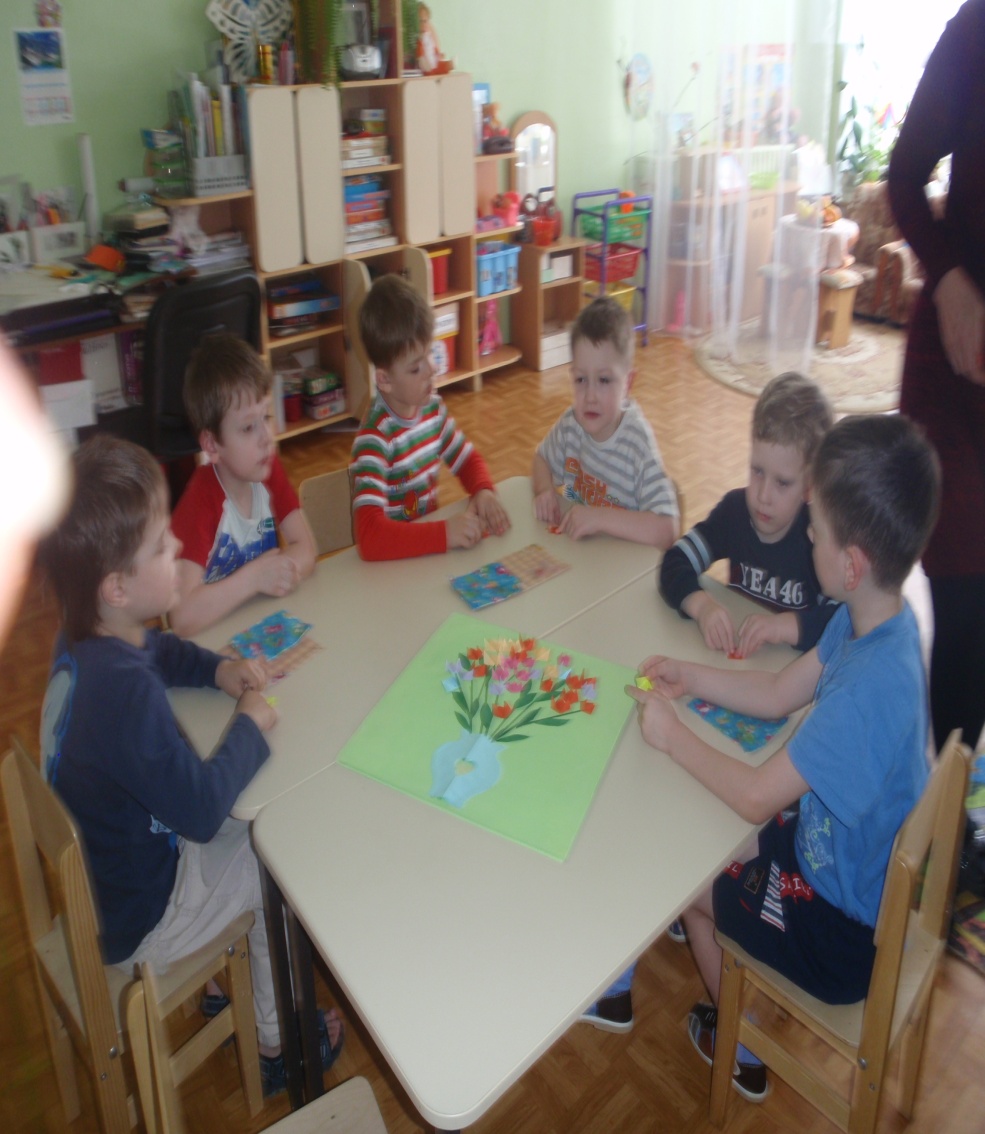 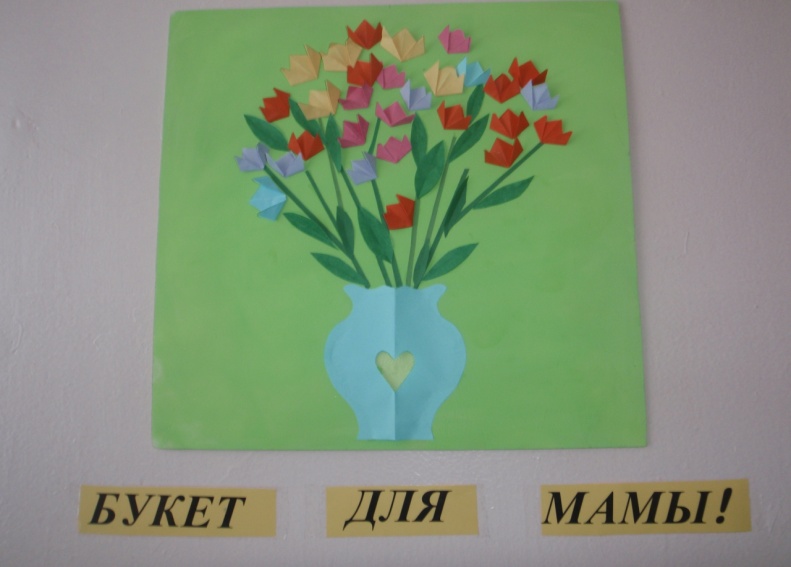 Художественное творчество (конструирование)
«Наш дом », «Моя улица»
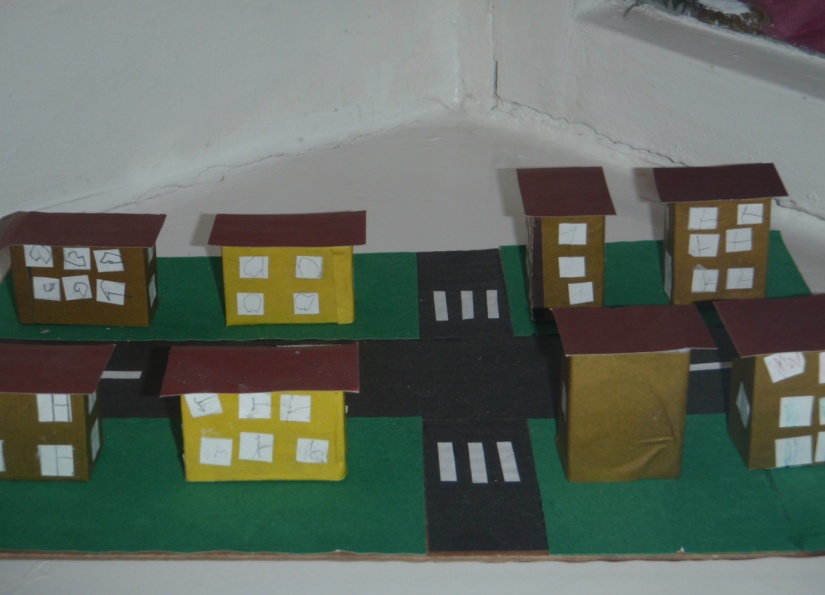 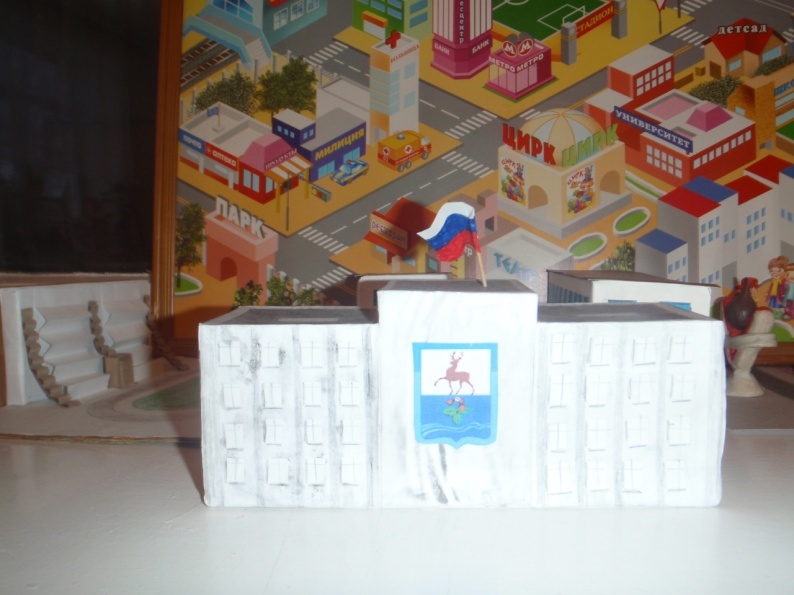 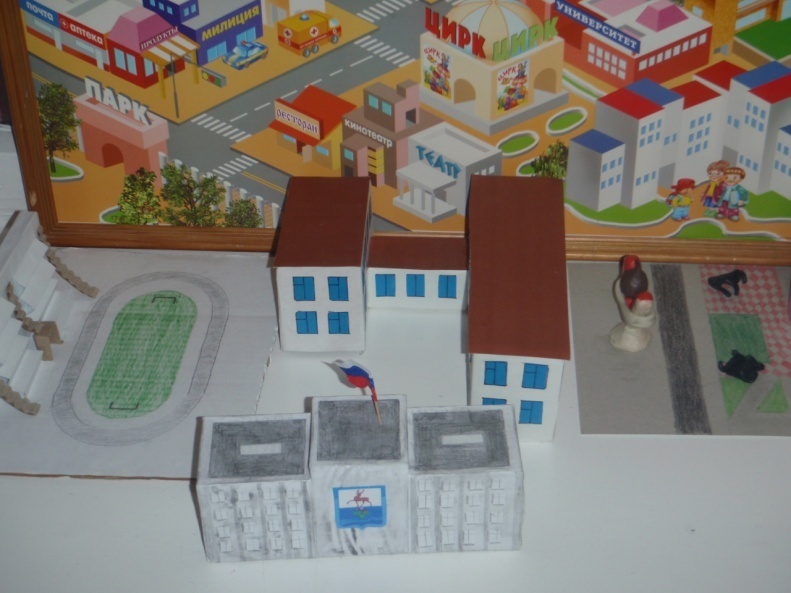 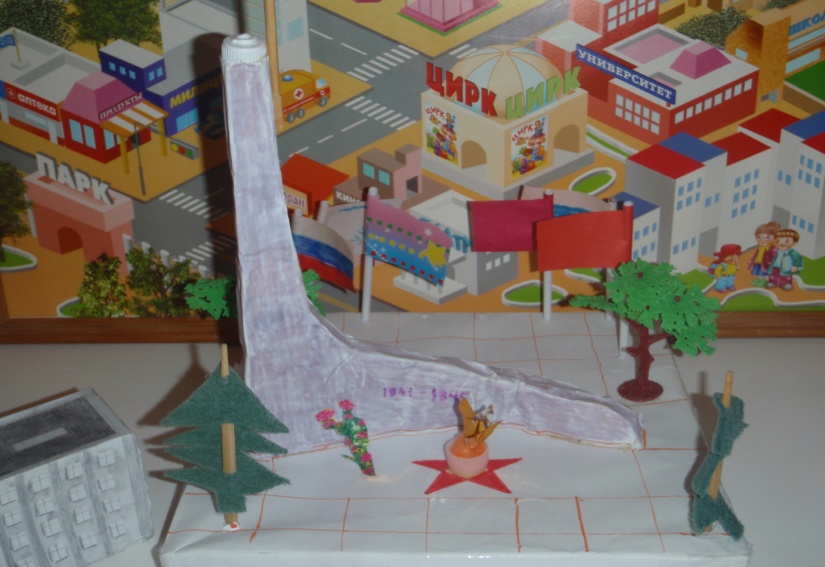 Работа с родителями
Стенгазета «Мамочка любимая мама»
Изготовление макетов «Моя улица»
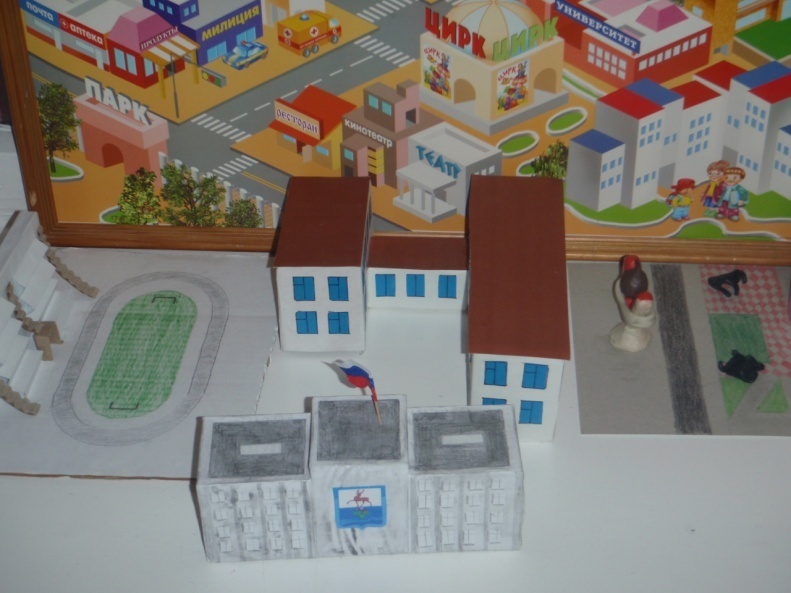 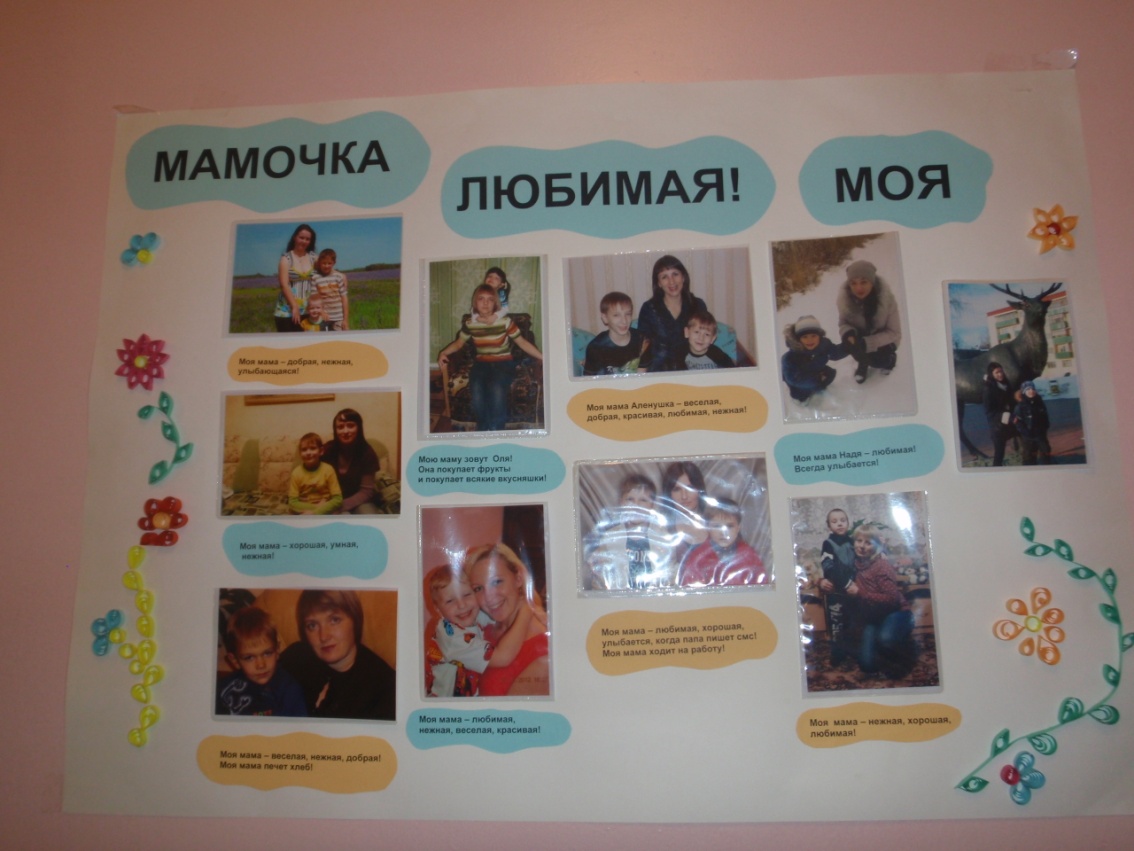 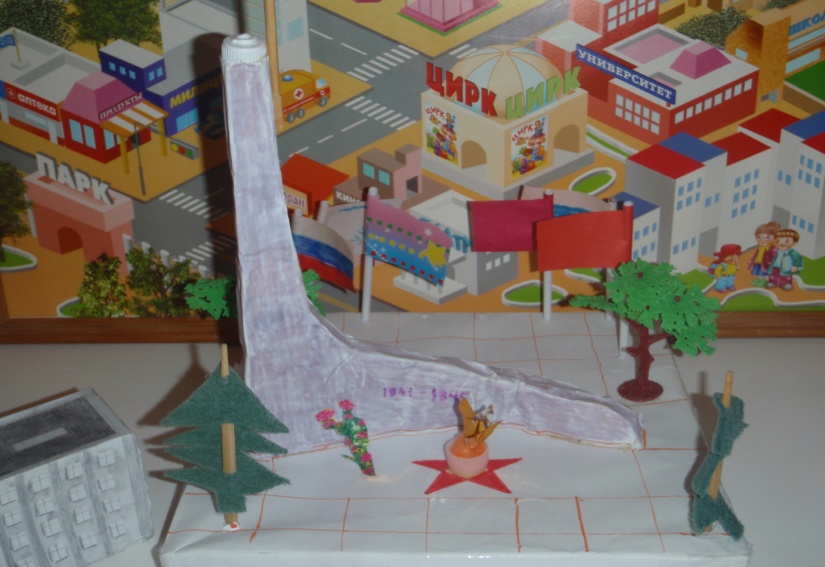 IV  ЭТАП Презентация проекта
Стенгазета «Мамочка любимая моя»
Праздник «Мамин день»
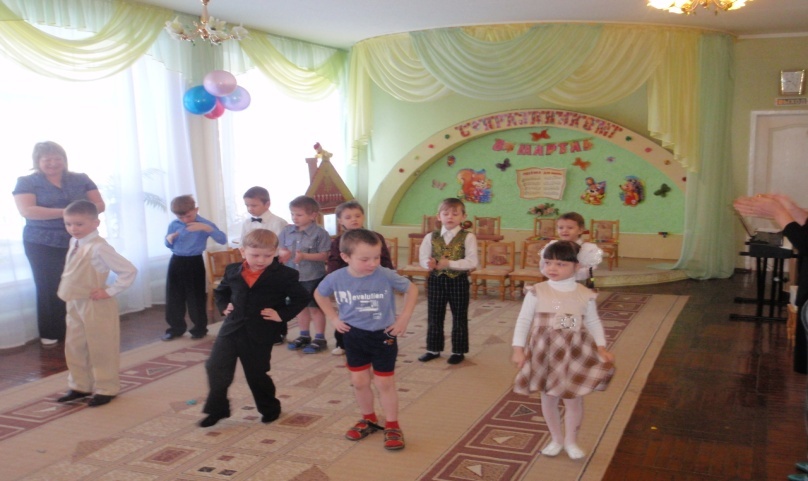 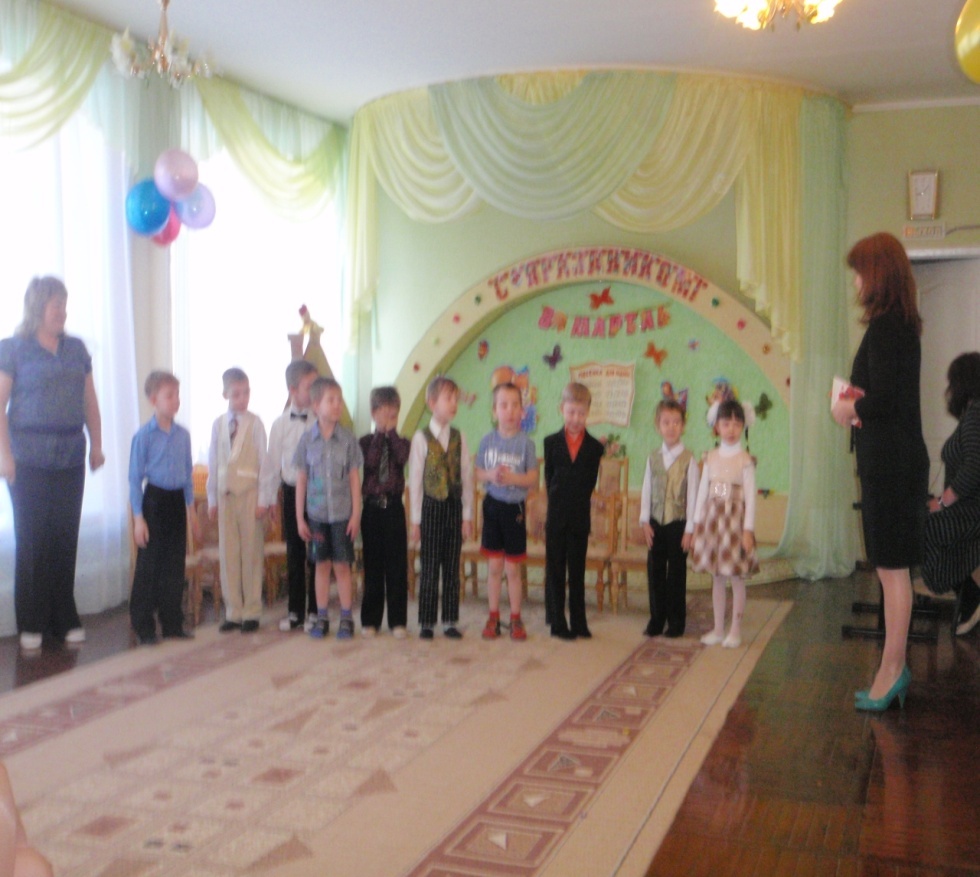 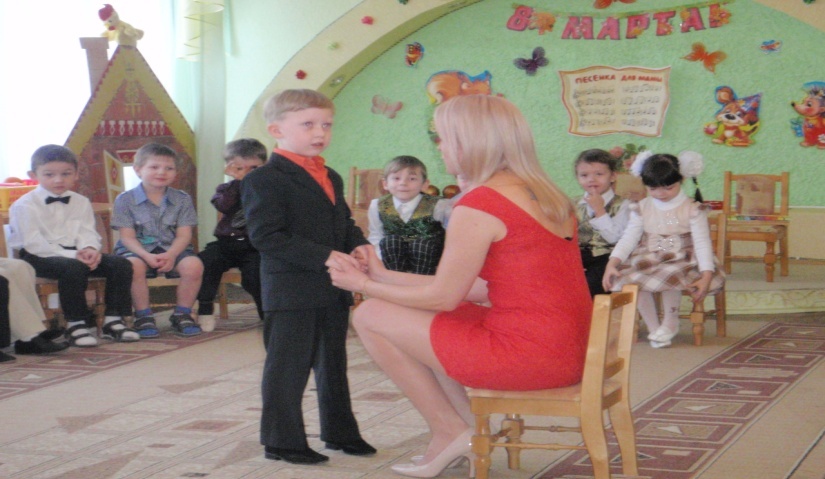